NATURLACIANA
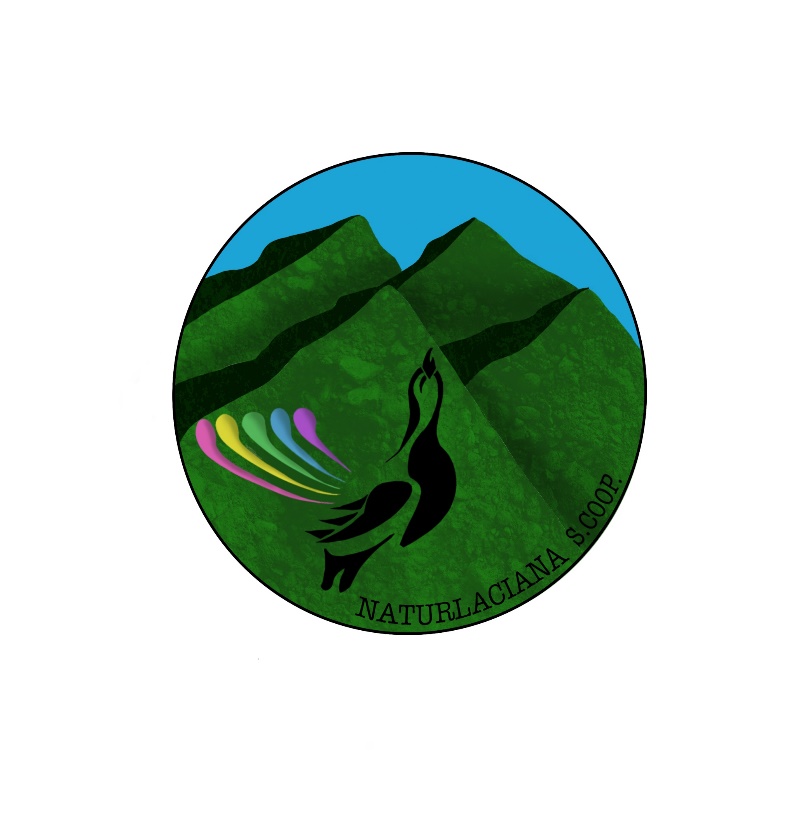